Қаражал қаласы  №1 жалпы білім  беретін  орта мектеп
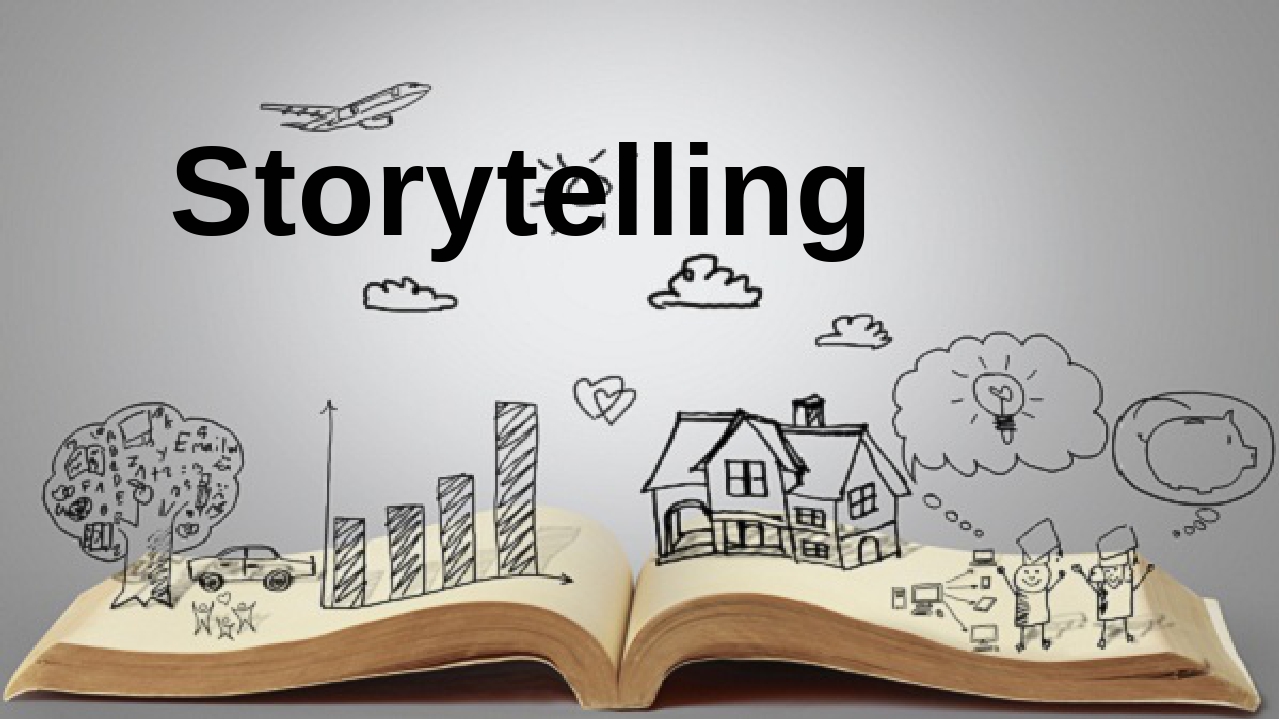 Сауганбаева Р.Е
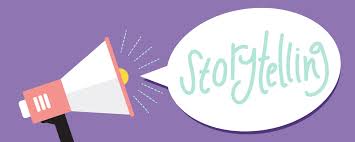 Сторителлинг қалай пайда болды?
Сторителлинг әдісі пайда болмақ-ай адамзат баласы басынан өткен оқиғалармен бөлісе білген. Мұның тәрбиелік маңызы зор болатын. Алайда оқиғалар айту арқылы қалаған ақпаратыңды қалың көпшілікке әрі түсінікті, әрі өтімді жеткізуге болатындығына ешкім мән бермеген.
?
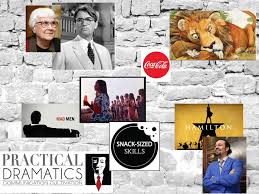 1992 жылы «Armstrong International» америкалық компаниясының жетекшісі Дэвид Армстронг өзінің «MBSA: Жан-жақтан оқиғаларды жинай отырып қалайша басқаруға болады» кітабында осы терминді алғаш рет қолданды.
Дэвид Армстронг сторителлингті компанияның жұмысын жақсартатын әрі жаңадан келген қызметкерлерді оқытып-тоқытуға көмектесетін құрал деп қарастырды.
Ол бастапқы кезде оқиғалардың «күш-қуатын» өзі сынап көрген. Күтпеген нәтиже алған Армстронг тәжірибесімен бөлісуді жөн санайды. Бүгінде Дэвид Армстронг кітабымен қатар Аннет Симмонстың «Оқиғалардың күшін қалай пайдалануға болады?» кітабы да үлкен сұранысқа ие.
Сторителлинг несімен әсерлі?
Тыңдарманның, көрерменнің, оқырманның түпсанасына және ойлау жүйесіне әсер етеді;
Ақпарат пен ойды барынша «шайнап» береді;
Балаларды, жасөспірімдерді, студенттерді және ересектерді оқытуға, белгілі бір дүниеге баулуға болады;
Кәсіби тұрғыда дайындауға және дайындықтан қайта өткізе мүмкіндік бар;
Ұжымдағы, белгілі бір ортадағы адамдар арасындағы өкпе-реніш, қызғаныш, қысқасы бар дау-дамауды азайта алады;
Адамдар арасындағы қарым-қатынасты жұмсартады, бір-біріне жақындатады;
Мақсатқа қарай қол созып, нақты бір әрекетке көшуге шабыт сыйлайды;
Беделді нығайтады;
Сатылымды көбейтеді.
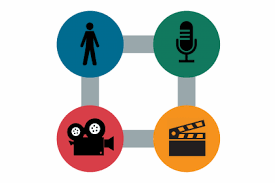 Сторителлинг және бизнес
Бизнес пен маркетингте сторителлингтің алатын орны ерекше. Кез келген тауарды жарнамалау барысында біз бұл өнімді сатып алған соң тұтынушының өмірі қалай өзгеретініне мән береміз. Тұтынушының тауар алғанға дейінгі өмірі мен одан кейінгі өмірін сипаттаймыз. Ал оның бәрі оқиғалар арқылы іске асады.
Қызметкерлерінің басын қосып, бірнеше сағаттық іш пыстырарлық жиналыс жасайтын бастық енді жүйкесін жұқартпай-ақ қызметкерлерін тәртіпке сала алады. Ол енді өз өмірінен сыр шертеді. Оқиғаларды әсерлі етіп жеткізеді. Нәтижесінде береке мен бірлік артып, мотивация пайда болады
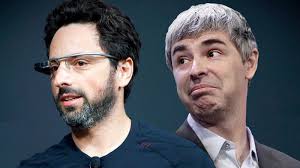 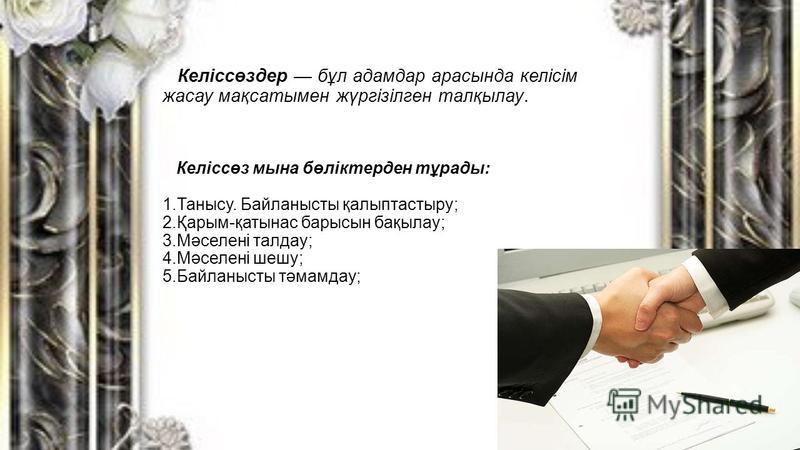 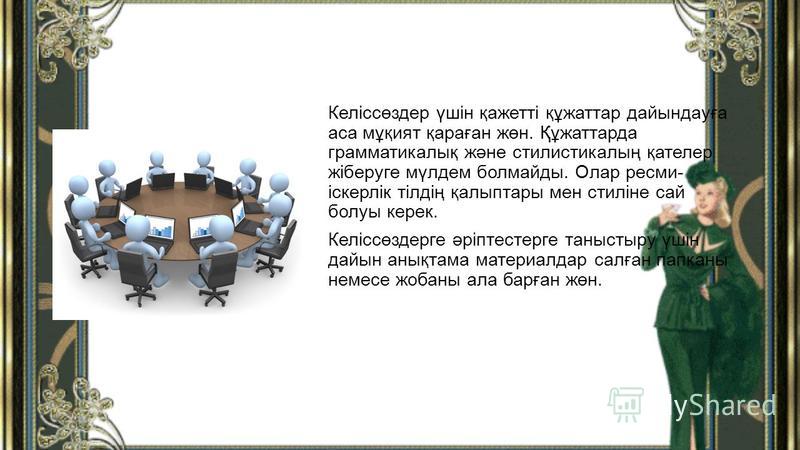 Кәсібилік   және нақтылық
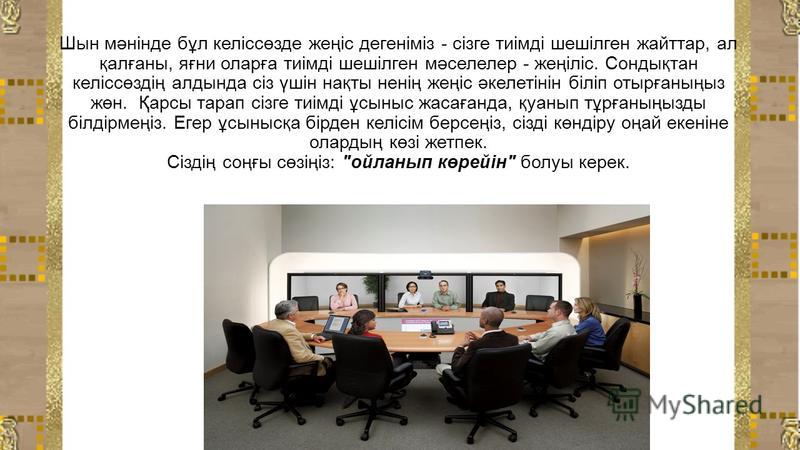 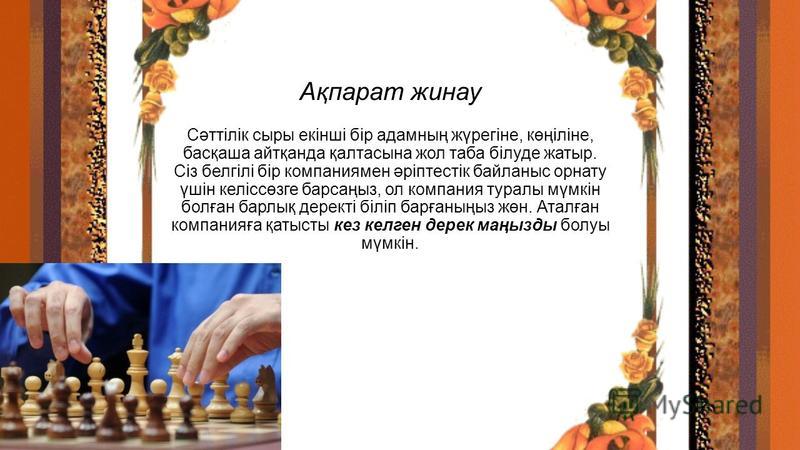 қОРЫТЫНДЫ
1. «Сторителлинг» дегеніміз не ?
2.Бұл дағдыны қалай меңгеруге болады?
3. «Сторителлинг» қолданылуы
4. . «Сторителлинг»  не үшін керек?

Үйге тапсырма : 68-сабақ. 
Жарнаманы сторителлинг бөліктерге жіктеңіз